ΑΣΙΛ ~ ΚΛΩΝΤ ΝΤΕΜΠΥΣΣΙ
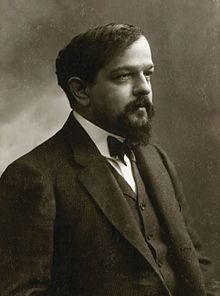 Λίγα λόγια για τον ίδιο
Ο Κλωντ Ντεμπυσσύ (22 Αυγούστου 1862 – 25 Μαρτίου 1918, πλήρες όνομα: Claude- Achille Debussy) ήταν Γάλλος συνθέτης. Θεωρείται ο κύριος εκπρόσωπος του κινήματος του μουσικού ιμπρεσιονισμού, αν και ο ίδιος δεν αποδεχόταν τον χαρακτηρισμό αυτό. Ο Ντεμπυσσύ δεν είναι μόνο ένας από τους γνωστότερους Γάλλους συνθέτες, αλλά και μία από τις σημαντικότερες προσωπικότητες της δυτικής μουσικής, σηματοδοτώντας το πέρασμα από την ρομαντική εποχή στη μοντέρνα μουσική του 20ού αιώνα.
…
Αμφισβήτησε την παραδοσιακή γλώσσα του 19ου αιώνα και ανέπτυξε ένα εξαιρετικά πρωτότυπο σύστημα αρμονίας και μουσικής δομή. Θεωρούσε τη μουσική του «ιμπρεσιονιστική», όρος που παραπέμπει κυρίως στη ζωγραφική και ότι μπορούσε να αποδώσει καλύτερα με νότες τις αλλαγές και το παιγνίδισμα του φωτός από τη ζωγραφική που παρουσιάζει το φως στατικά και επομένως χωρίς φυσικότητα.
Το εργο του              LA MER (Η Θαλασσα)
Η Θάλασσα είναι το ορχηστρικό αριστούργημα του Ντεμπισί. Είναι ένα έργο - ορόσημο στο συνθετικό του ύφος. Ξεκίνησε να γράφεται το 1903 στο Παρίσι και ολοκληρώθηκε το 1905 σε μια παραθαλάσσια πόλη της Αγγλίας.  Το έργο αποτελείται από τρία μέρη - ποτέ άλλοτε δεν έφτασε τόσο κοντά στη συμφωνική μορφή - καθένα από τα οποία πλάθει και μια ξεχωριστή ηχητική εικόνα της θάλασσας.
…
Το πρώτο μέρος τιτλοφορείται "Από την αυγή ως το μεσημέρι στη θάλασσα". Αρχίζει πολύ ήσυχα, υποβάλλοντας τη μαρμαρυγή του πρώτου φωτός στην ψυχρή επιφάνεια του νερού. Βαθμιαία η μουσική αναπτύσσεται καθώς η μέρα χαράζει και η θάλασσα ζωντανεύει με το φως και την κίνηση. Έντονη εντύπωση προκαλεί ένα τμήμα όπου τα τσέλα παίζουν σε συγγενή αρμονία. Το μέρος τελειώνει με μια μεγαλειώδη φράση των χάλκινων πνευστών που θυμίζει χορωδιακό.
…
Το δεύτερο μέρος, "Παιχνίδια των κυμάτων", έχει την κίνηση του υδράργυρου ενώ απείρως λεπτές αιχμές ενορχήστρωσης και ρυθμού, υποβάλλουν έναν κόσμο εκθαμβωτικού φωτός, ανέμου και αφρισμένου νερού.
…
Το έργο τελειώνει με τον "Διάλογο του ανέμου και της θάλασσας". Εδώ η μουσική αναπτύσσεται θυμίζοντας τη βιαιότητα της θύελλας. Υπάρχει μια στιγμή γαλήνης και ηρεμίας, όταν η κύρια μελωδία του μέρους (η μοναδική πραγματική μελωδία ολόκληρου του έργου) παίζεται απαλά από τα ξύλινα πνευστά πάνω από μια πολύ υψηλή, επίμονη νότα των βιολιών. Τότε επιστρέφει η θύελλα και το έργο τελειώνει με μεγάλα ηχητικά ξεσπάσματα ολόκληρης της ορχήστρας.
meΡΙΚΑ ΑΠΟ ΤΑ ΕΡΓΑ ΤΟΥ
…
…
…
…
links
https://www.youtube.com/watch?v=ZoRSTRwGUSY#t=15
https://www.youtube.com/watch?v=4O9PqE82STc
ΤΕΛΟΣ
ΕΡΓΑΣΙΑ ΤΗΣ ΜΑΘΗΤΡΙΑΣ
              Στεφανία- Σοσέ  ΜύκαΪ